Abuso de posição dominante 
 “o caso Semasa”
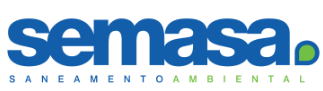 19/05/2016
Perfil Institucional
Data da Criação: 03 de novembro de 1969
Serviços Prestados até 1996: abastecimento de água e coleta de esgoto
Certificação da Qualidade ISO 9001
Áreas Operacionais: 05 centros Guarará, Betânia, Gonzaga, Paraíso e sede do Departamento de Resíduos Sólidos
01 Unidade Administrativa

Número de Funcionários: 1.260
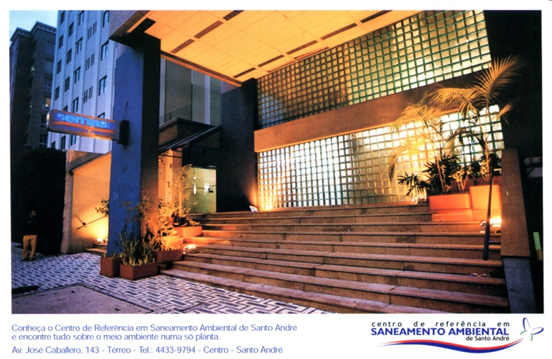 Incorporação de Novos Serviços
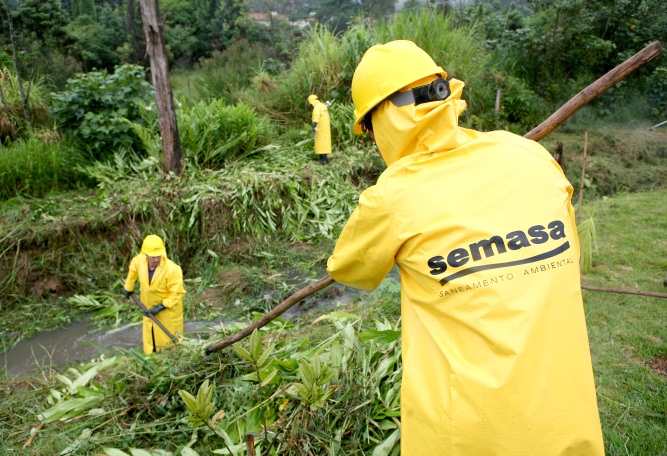 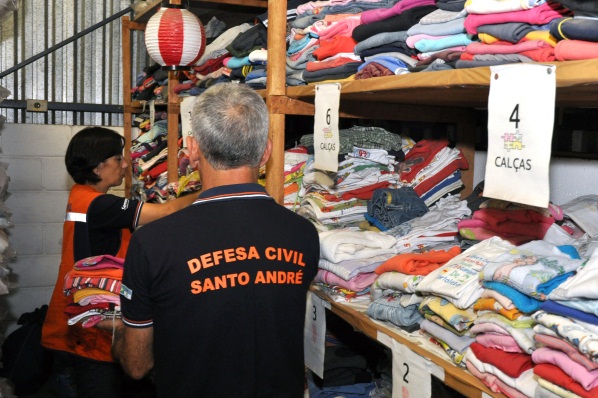 Drenagem: março de 1997
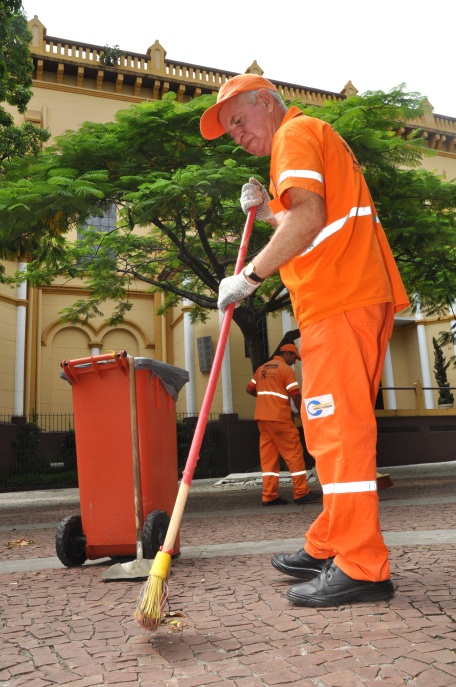 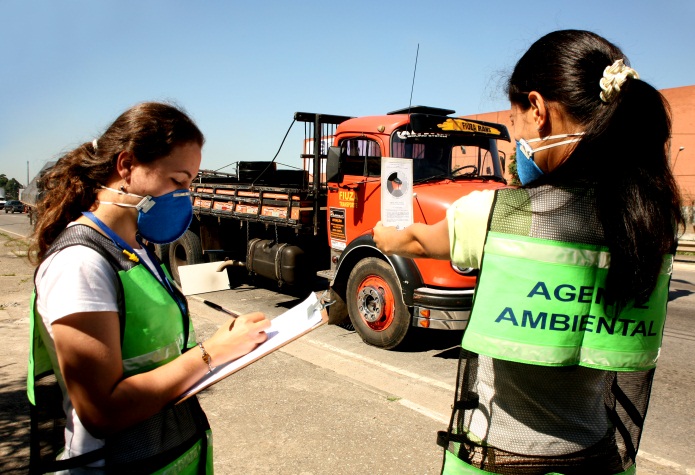 Gestão de Riscos Defesa Civil: janeiro de 2001
Gestão Ambiental : outubro de 1998
Gestão de Resíduos Sólidos: julho de 1999
Principais Dados
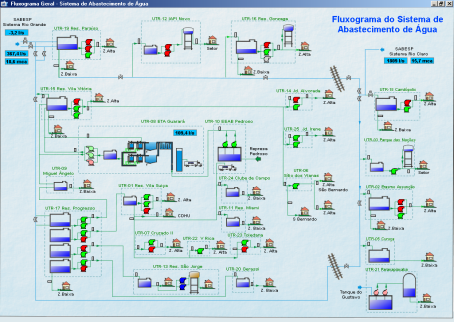 Rede de água: 1.823 km - 100% da população com abastecimento 
Rede de esgoto: 1.212 Km - 96% coleta e 40% de tratamento
22 Reservatórios de água com capacidade de 102.900 m³
Ligações de Água: 198.354 unid.

05 piscinões e 7 mini piscinões
Rede de drenagem: 398 Km

Licenciamento e fiscalização Ambiental

01 Aterro Sanitário Municipal
18 Estações de Coleta Seletiva
02 Cooperativas de Reciclagem






Prevenção de Riscos Ambientais 
Atendimento Emergencial
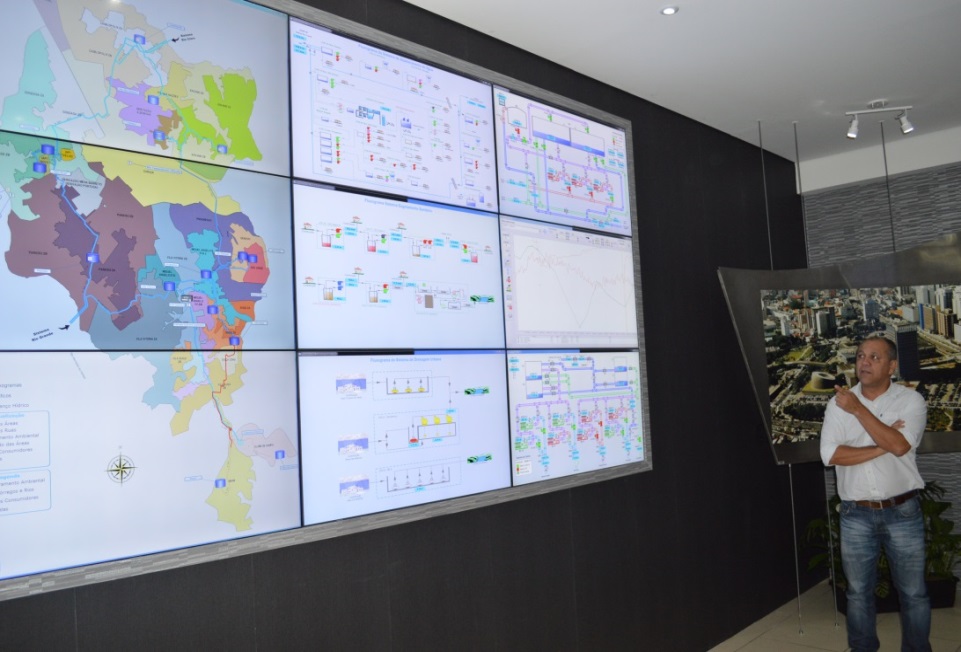 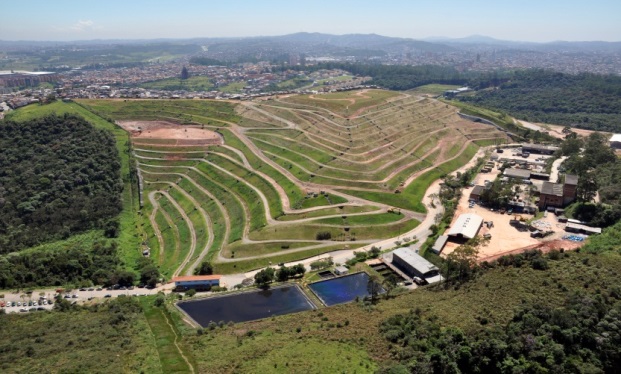 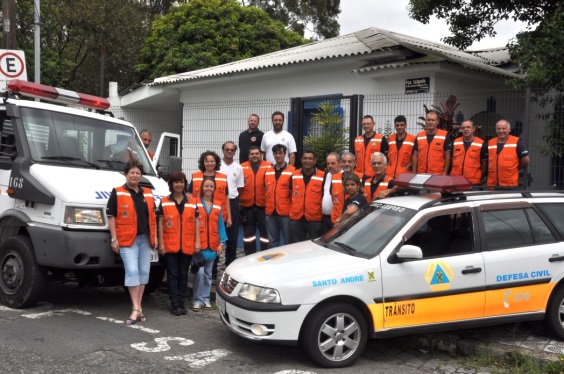 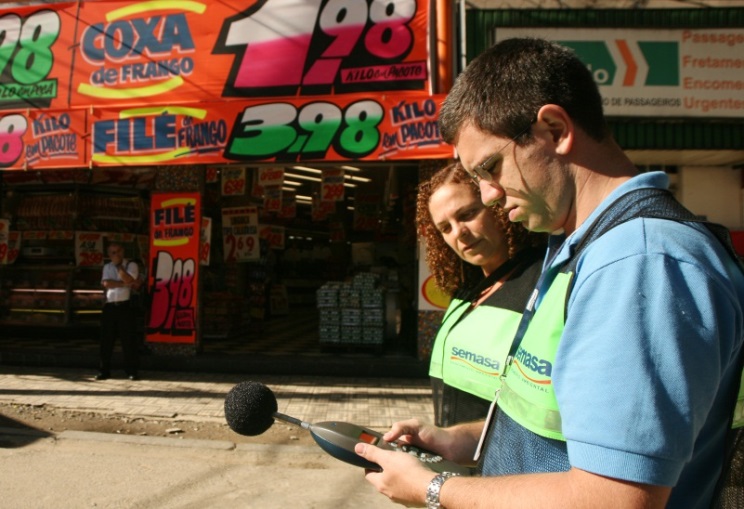 Abuso de posição dominante 
 
“o CADE e o SEMASA”

Conselho Administrativo de Defesa Econômico
O que é o CADE ?
O Conselho Administrativo de Defesa Econômica - CADE 

É uma autarquia federal, vinculada ao Ministério da Justiça,Tem como missão zelar pela livre concorrência no mercado
Entidade responsável por investigar a matéria concorrencial
Fomentar e disseminar a cultura da livre concorrência

Exemplos casos recentes julgados no CADE :

Suspendeu a fusão entre Brahma e Antarctica - Ambev
Mar/00 - A AmBev conseguiu a aprovação do CADE, porém foram impostas medidas para realização da fusão

Decisão que reprova compra da Garoto pela Nestlé
Fev/2004 – Vetou a aquisição da brasileira Chocolates Garoto pela suíça Nestlé, determinou novos rumos no direito concorrencial brasileiro.
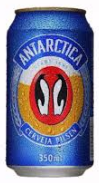 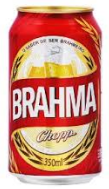 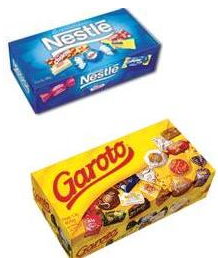 Histórico do Problema
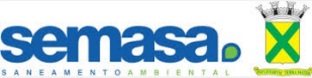 Em 1969 – Lei de Criação do SEMASA 

Em 1973 criação da           -  A Empresa resultou da fusão da Comasp e Sanesp

Na DÉCADA 70 - O Planasa, estruturou empresas estaduais com recursos do FGTS e  financiamentos externos, provocando a desativação da maioria dos serviços municipais de água e esgotos.
O objetivo principal é dar escala a produção de água e tratamento de esgoto para oferecer serviços mais baratos.

Nos anos 70 - A Sabesp acumulou concessões para distribuição de água e prestação de serviços de saneamento básico, cuja titularidade é dos municípios. Esse aumento de escala não foi acompanhado de aumento da eficiência da empresa.

Em 1977 a SABESP atendia 191 municípios e passara a 295 em 1986.
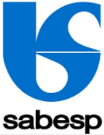 Em 1994 a SABESP auge de crise financeira, apresenta prejuízo operacional, perda faturamento e municípios abandonando seu sistema.
      Péssima prestação de serviço pela SABESP movimento dos Municípios para 
      retomada dos serviços.

Nos anos 90 - mesmo antes de vencer concessões , os municípios já anunciavam sua pouca disposição em renová-las, principalmente nos municípios, que tinham a escala suficiente para fazer os investimentos necessários e operar sistemas autônomos.

Em 1994 – criação da    S                  e 


Em 1994 – Conforme encarte da SABESP, a mesma  constrói uma nova  estratégia, envolvendo mercado externo e interno. 

Em 1995 - o governo estadual incorporou a estratégia proposta, com metas e recuperação financeira da empresa.
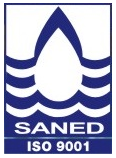 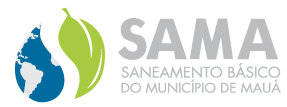 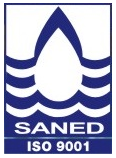 Em 1995 – Início das operações da                         e 


Em 1996, o                Consórcio Intermunicipal do ABC inicia o questionamento do valor alto da Tarifa de água no atacado. 


Em 1998 – Os Municípios do ABC pagam o preço acordado da água no Atacado.


EM 1998 - o novo modelo de gestão já proporcionava à Sabesp contabilizar lucro líquido. Porém o estudo mostra que o aumento na lucratividade da empresa não vem do aumento da sua eficiência, mas única e exclusivamente do aumento do faturamento, consequência direta do tarifaço.
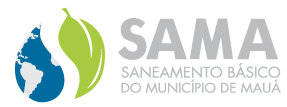 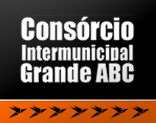 Francisco Morato
Santa Isabel
Mairiporã
Franco da Rocha
Cajamar
Pirapora do Bom Jesus
Caieiras
Arujá
Guarulhos
Guararema
Santana de Parnaíba
Itaquaquecetuba
Barueri
OSASCO
Mogi
Poá
Itapevi
Ferraz
Carapicuiba
SÃO PAULO
Salesópolis
Vargem Grande Paulista
SCS
Biritiba - Mirim
Taboão da Serra
Suzano
Mauá
Embu
SA
Diadema
Cotia
RP
Itapecerica da Serra
RGS
SBC
Embu Guaçu
Juquitiba
Municípios operados SABESP
Municípios c/ Serviço Municipal
Em 1999 – Osasco  entrega os serviços a SABESP em troca do abatimento da dívida.  
A Sabesp tem compromisso de expandir, no prazo de 5 anos:
Rede de água para 100% da população
Rede de esgotos de 50%, para 85% da população
Em 2002 -  a SABESP iniciou as operações na Bolsa de Valores, Mercadorias e Futuros - BM&FBOVESPA, e suas ações passaram a ser negociadas na Bolsa de Valores de Nova Iorque, a New York Stock Exchange – NYSE.
Em 2003 - O município de São Bernardo do Campo entrega os serviços para a SABESP. Um arranjo negocial muito parecido com de Osasco
Francisco Morato
Mairiporã
Franco da Rocha
Cajamar
Pirapora do Bom Jesus
Caieiras
Arujá
Guararema
Santana de Parnaíba
Itaquaquecetuba
Santa Isabel
Barueri
Poá
Itapevi
Ferraz
Carapicuiba
Salesópolis
Vargem Grande Paulista
Taboão da Serra
Biritiba - Mirim
Suzano
Guarulhos
Embu
Itapecerica da Serra
Cotia
RP
OSASCO
SÃO PAULO
RGS
Mogi
SCS
Embu Guaçu
Mauá
Juquitiba
Municípios operados SABESP
SA
Diadema
Municípios c/ Serviço Municipal
SBC
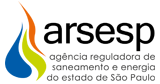 Em 2007 – Criação da                       - Agência Reguladora  do Estado de SP

Em 2013 – Município de Diadema  entrega os serviços para a Sabesp.
Negociação igual ao de Osasco e SBC
Francisco Morato
Mairiporã
Franco da Rocha
Cajamar
Pirapora do Bom Jesus
Caieiras
Arujá
Guararema
Santana de Parnaíba
Itaquaquecetuba
Santa Isabel
Barueri
Poá
Itapevi
Ferraz
Carapicuiba
Salesopolis
Vargem Grande Paulista
Guarulhos
Biritiba - Mirim
Taboão da Serra
Suzano
Embu
OSASCO
Cotia
Mogi
RP
Itapecerica da Serra
SÃO PAULO
RGS
SBC
SCS
Embu Guaçu
Mauá
Juquitiba
SA
Municípios operados SABESP
Diadema
Municípios c/ Serviço Municipal
Francisco Morato
Santa Isabel
Santa Isabel
Mairiporã
Guarulhos
Franco da Rocha
Cajamar
Pirapora do Bom Jesus
MOGI
Caieiras
Arujá
Guarulhos
Guararema
Santana de Parnaíba
Itaquaquecetuba
Barueri
Poá
OSASCO
OSASCO
Mogi
SÃO PAULO
Itapevi
Ferraz
Carapicuiba
SÃO PAULO
Salesópolis
Vargem Grande Paulista
Biritiba - Mirim
Taboão da Serra
Suzano
SCS
SCS
Embu
Mauá
Mauá
SA
SA
Diadema
Diadema
Cotia
RP
Itapecerica da Serra
RGS
SBC
Embu Guaçu
Juquitiba
Municípios operados SABESP
Municípios c/ Serviço Municipal
Em 2016 – 4 de janeiro de 2016, a Sabesp assume a prestação dos serviços de saneamento em Santa Isabel
Linha de Estudo
FATO

Com o PLANASA o serviço de abastecimento de água funciona em regime de monopólio natural.

A SABESP é a única companhia capaz de prover o volume de água requerido pelos serviços autônomos na região metropolitana de SP.

A SABESP não enfrenta dificuldade em obter outorgas. 

O Município de Santo André foi outorgado em 1997.
      A SABESP solicitou ao DNAEE  e Judicialmente a suspensão de outorga de
      Santo André em 1997.

A SABESP maximiza os custos de água no atacado inviabilizando os serviços municipais.

Os relatórios enviados aos acionista da SABESP demonstram os municípios de Diadema, Santo André, Mauá e Guarulhos como mercado futuro para a SABESP. Mesmo antes de acontecimentos e fatos de negociações.
Para demonstrar essa conduta foram elaborados os seguintes estudos :

Estudo I : “Tipificação das Condutas da Sabesp, Discussão de  Doutrinas, Precedentes, Escusas Absolutórias e Padrões de Prova Aplicáveis”;
Parecer I : “Adequação dos Dados para Estimativa de Custos e para a Realização do Teste de As Efficient Competitor”;
Parecer II : “Teste de Estrangulamento de Margens e Estimativa das Tarifas de Equilíbrio”; 
Autor : Dr. Ivan César Ribeiro
  	

Estudo II : “Prestação de Serviços para Estudo Regulatório”.
Autor : Dr. Rui Marques
Estudo I

Tipificação das Condutas da  Sabesp
A conduta da SABESP de preços abusivos da SABESP no mercado de atacado de água com o propósito específico de inviabilizar financeiramente os concorrentes é uma estratégia definida pela doutrina como “margin squeeze”.

Além da prática de “margin squeeze” observa-se a conduta de práticas pouco transparentes de precificação.


“A Sabesp diz que o valor de sua tarifa paga os custos efetivos da
companhia com a captação da água bruta, tratamento e envio da
água vendida por atacado. Porém, sempre se recusou a abrir
qualquer planilha mostrando a 'justeza' de tais contas. A água bruta
da Sabesp vale, portanto, quanto a Sabesp diz que vale”
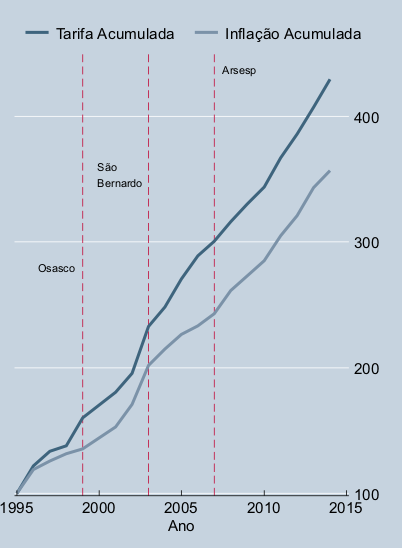 O Gráfico mostra a evolução das tarifas em todo o período.

Em 1999 - assunção de Osasco 
Nota-se o descolamento entre a tarifa e inflação 

Em 2003 – assunção de São Bernardo 

Em 2007 - criação da Arsesp 

A estratégia de margin squeeze continua a produzir efeitos, na forma de retomadas e da geração de alegadas dívidas bilionárias. 

Em 2014 - assunção de Diadema – Saned
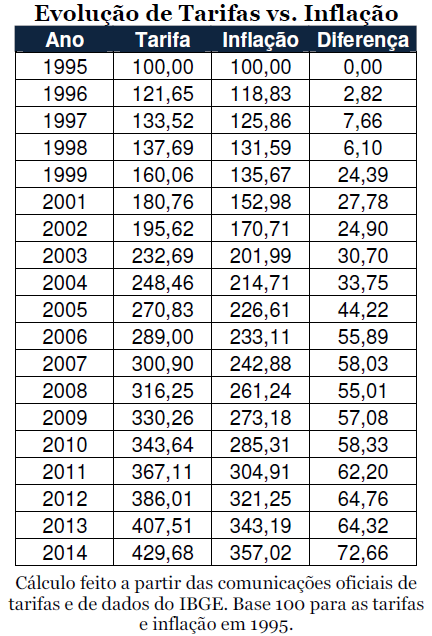 EM 1996 a SABESP inicia aumentos acima da inflação sufocando financeiramente os serviços através da cobrança de preços abusivos.
EM 1999 os aumentos acima da inflação ganham um fôlego extra com o tarifaço de 1999. A tarifa nesse patamar é  suficiente para inviabilizar a operação dos serviços.
Em 2003 após passar de 30% e chegar a quase 35% em 2004, a estratégia faz sua segunda vítima, o município  SBC.
Em 2006 a diferença entre tarifa e inflação passa dos 50%, e em 2007 chega quase a 60%.
Parecer I


Teste de Adequação dos Dados  Contábeis
Teste de Adequação dos Dados  Contábeis
Parecer I
O parecer mostra a necessidade de acesso aos dados operacionais para que se obtenham estimativas precisas das funções de custo da Sabesp.

 

Embora a falta de acesso aos dados não seja empecilho para a comprovação da conduta de estrangulamento de margens da companhia - Teste de Estrangulamento de Margens e Estimativa das Tarifas de Equilíbrio, tal resultado somente foi alcançado dado o comportamento extremo da monopolista.
Parecer II

Teste de Estrangulamento de Margens
Teste de Estrangulamento de Margens
Parecer II
Tarifa de Equilíbrio vs. Tarifa Sabesp
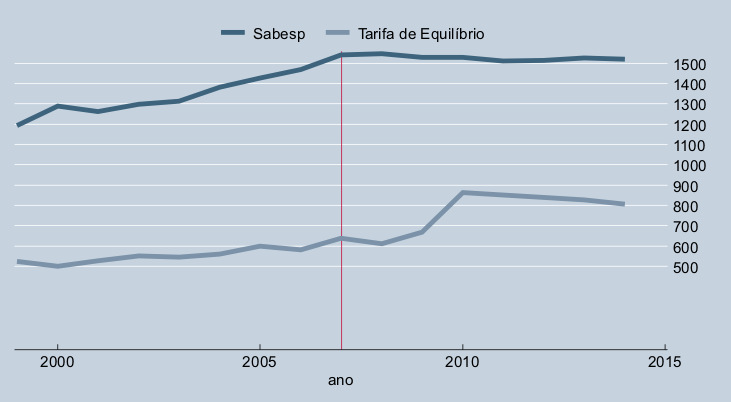 Máximo R$ 862,11/1.000m3
Média   R$ 653,72/1.000m3. 
Mínimo R$ 490,61/1.000m3.
Mostra-se ainda que a tarifa de equilíbrio, que permitiria à monopolista manter seu custo de capital, seria no valor médio da tarifa de equilíbrio em R$ 653,72/1.000m3.

Se a Sabesp arcasse com os mesmo custos que impõe aos serviços autônomos, teria acumulado prejuízos entre R$ 58,86 e R$ 80,43 bilhões no período entre 1999 e 2014
Estudo II

Relatório de Evidenciação e Parecer
MODELO REGULATÓRIO E TARIFÁRIO DA SABESP
-   Perdas –  adotado perdas no atacado a mesma do  varejo
-  P0
-  OPEX – eficiência em energia elétrica , produtividade pessoal

FORMULAÇÃO DO PROBLEMA: HIPÓTESES DE INFRACÃO DE ORDEM ECONÔMICA
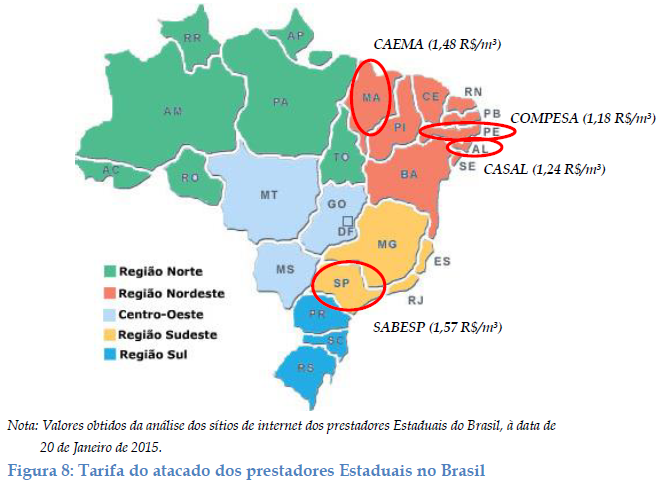 Casos Internacionais
Queensland Wire vs.Broken Hill Proprietary   - ( Austrália )

Queensland Wire – fabricante de cerca
Broken Hill Proprietary Company (BHP) – líder de mercado cerca Rural ( 97%) e fornecedora de aço”Y-bar”

Aço “Y-bar” – utilizado para fabricar cerca Rural chamada  “star picket posts” 

A Queensland fez uma reclamação à Corte alegando que a BHP havia  se recusado a vender aço “Y-bar” 
Essa negativa de venda, a não ser sob preços muito altos, só poderia ter o propósito de impedir que a Queensland também vendesse  cercas  “star picket posts”.

A Corte  observou que a BHP já tinha exportado o aço Y-bar em outras situações .

A QUESTÃO : Para  a Suprema Corte, a questão relevante era saber se a BHP deixara de fornecer a aço “Y-bar” para a Queensland por causa de sua posição dominante.

A RESPOSTA:   BHP não vendeu aço “ Y-Bar” para a Queensland por causa de sua posição dominante no mercado de aço. 
E ela usara essa posição dominante para impedir que a Queensland entrasse no mercado de cercas “star picket posts”.
Nos dois casos trata-se do fornecimento de um insumo. 

1º - O insumo (Y-bar) é matéria prima para a fabricação de um produto (star picked post). 
2º - O insumo (água) é necessário para a prestação de um serviço (fornecimento de água).

A BHP tinha o monopólio do mercado de cerca “star picked post” e estava usando sua posição no mercado a montante para manter esse monopólio.

A Sabesp tem o monopólio do mercado a montante e, argumenta-se, estaria usando esse poder para retirar as concessionárias municipais do mercado a jusante, com o fim último de tomar seu lugar.
Sufocando tais empresas financeiramente e obtendo posteriormente a concessão dos municípios.

Não fosse a posição dominante que a Sabesp ocupa, talvez ela não pudesse vender água para estes municípios conforme os preços que tem praticado. 

A jurisprudência do caso Queensland é, portanto, a princípio aplicável ao caso e favorável aos municípios.
A conduta da Sabesp não se resume a mera prática de preços abusivos ou aumento arbitrário de lucros. 
O objetivo primeiro da cobrança de preços excessivos é provocar a inviabilidade financeira das operadoras de saneamento autônomas, tomando para si as concessões em troca das dívidas artificialmente geradas.
Enquadramento na Lei
A prática dos ilícitos se estende pelo período de vigência das Leis :

Lei nº 8.137/90 (crimes contra a ordem tributária, econômica e contra as relações de consumo, revogada em parte)
Lei nº  8.884/94 (a chamada lei do CADE, revogada na maioria de seus dispositivos) 
Lei nº 12.529/11 (a nova lei do CADE).
Fases do
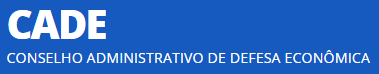 A.1 Procedimento Preparatório
O procedimento preparatório de inquérito administrativo
Objetivo apenas verificar se a questão é matéria de competência do CADE  
Prazo : 30 dias mais 30 dias

O                             protocola em 11/11/2015 a denúncia com a SABESP

CADE envia ofícios para  05 (cinco) municípios sobre a conduta da SABESP e a agência Reguladora:

Mauá
Mauá – PPP
Guarulhos
São Caetano do Sul
Mogi da Cruzes
Arsesp
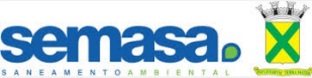 A.2 Inquérito Administrativo

O inquérito administrativo é instaurado quando há indícios da infração a ordem econômica.
A investigação pode resultar na imposição de sanções administrativas por infração à ordem econômica.
Caso não for constatada infração ocorre arquivamento do inquérito.

Prazo em até 180 dias, prorrogáveis por mais 60 dias

Em 07/03/2016 – O CADE instaurou o inquérito administrativo contra a SABESP
Obrigado

Sebastião Vaz Júnior
neyvaz@semasa.sp.gov.br